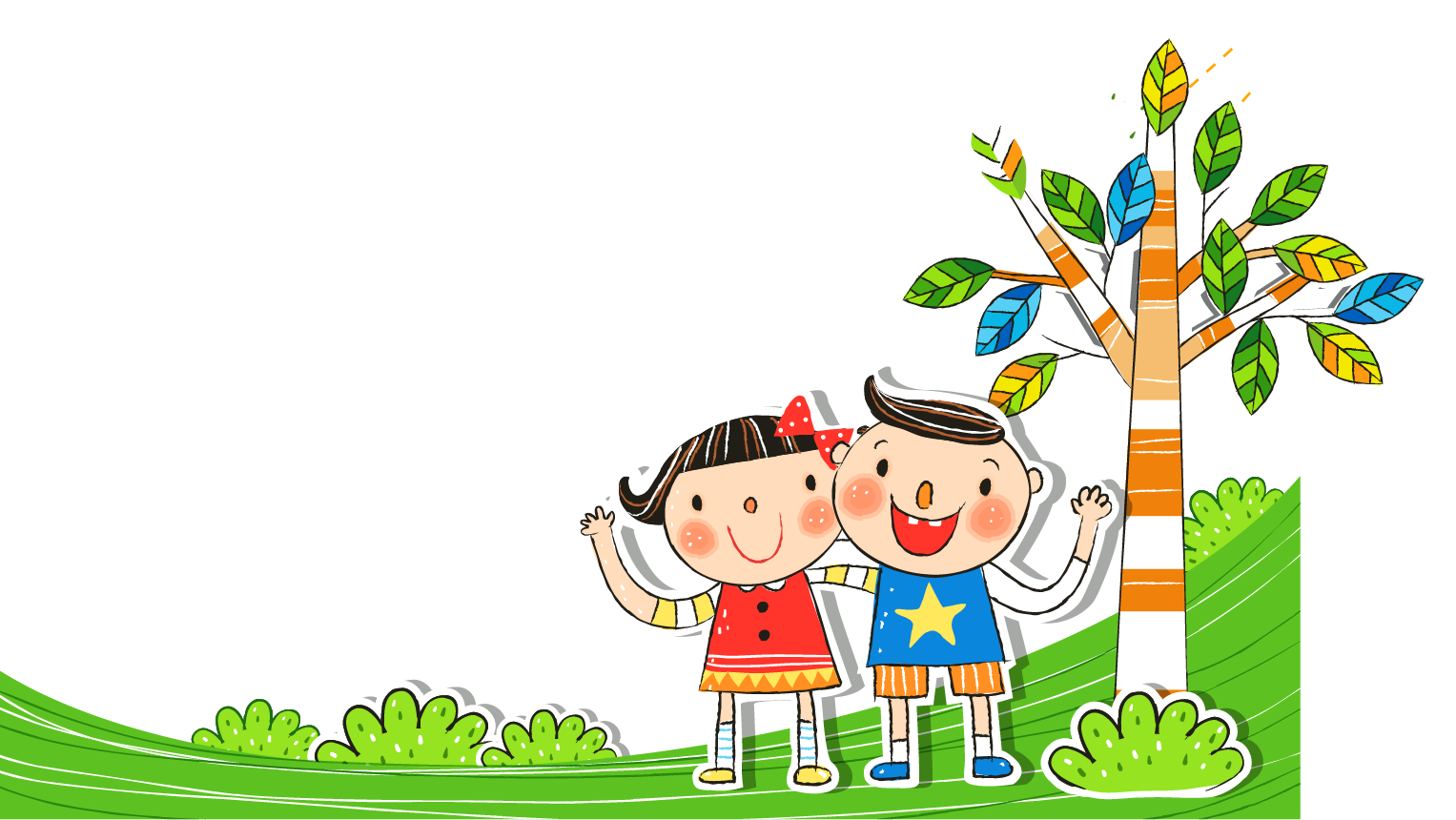 Chào mừng các con 
 đến với bài học
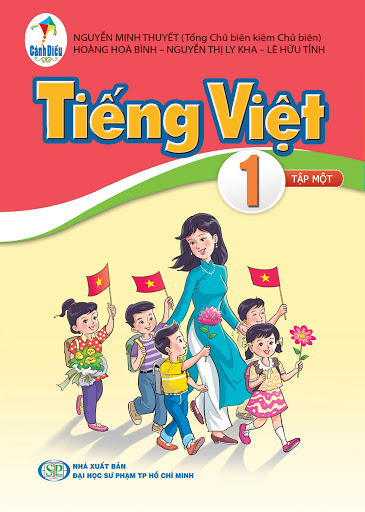 Trò chơi: HÁI TÁO
Cặp da
chăm làm
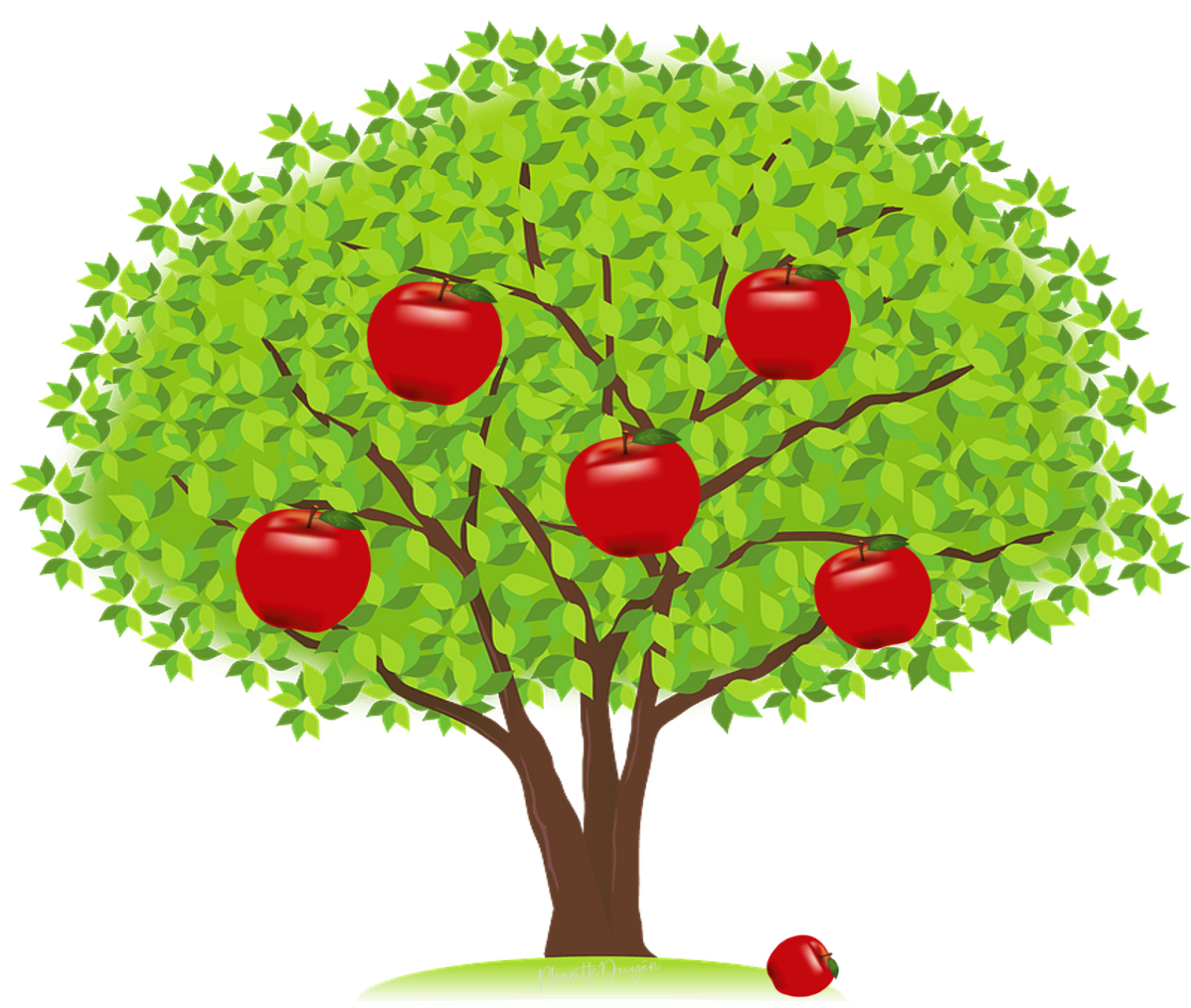 1
2
Bµ bÞ c¶m.C¶ nhµ lo l¾m.Nhê cã c¶ nhµ ch¨m.
Bµ ®· ®ì.
Xe lam
5
4
3
Th¸p Rïa
C« bÐ ch¨m chØ
BÐ Chi ch¨m chØ l¾m. BÐ ®i kh¾p nhµ. Khi th× bÐ më vë cña chÞ, ª a. Khi th× bÐ ®i xe ®¹p. Khi th× bÐ kh¸m cho chã Lu. Lu “gõ gõ” cã vÎ thó vÞ l¾m.
Bài 40: âm - âp
âm
âp
Bài 40: âm - âp
âm
âp
âp
âm
â
â
p
m
(â - pờ - âp)
(â - mờ - âm)
1. Làm quen
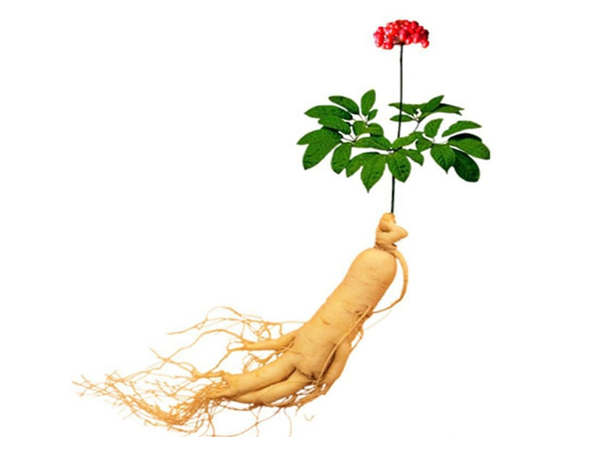 sâm
sâm
s
âm
(sờ - âm - sâm)
củ sâm
âm
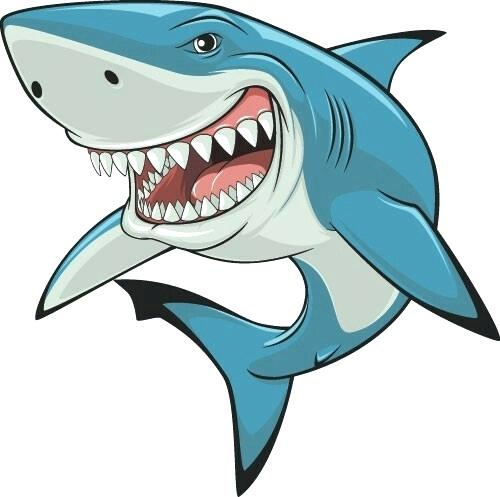 mập
âp
mập
m
ập
cá mập
âp
(mờ - âp - mâp - nặng - mập)
Bài 40: âm - âp
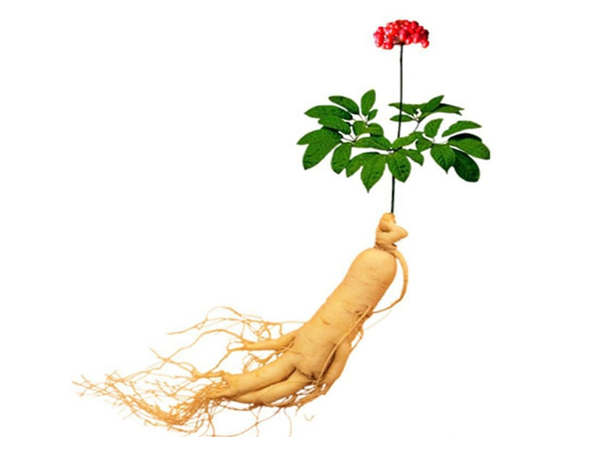 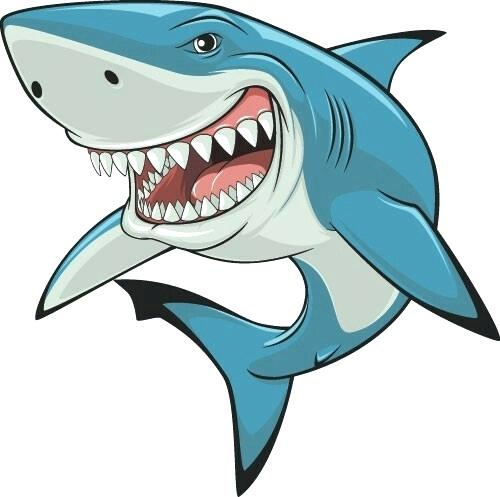 củ sâm
cá mập
âp
âm
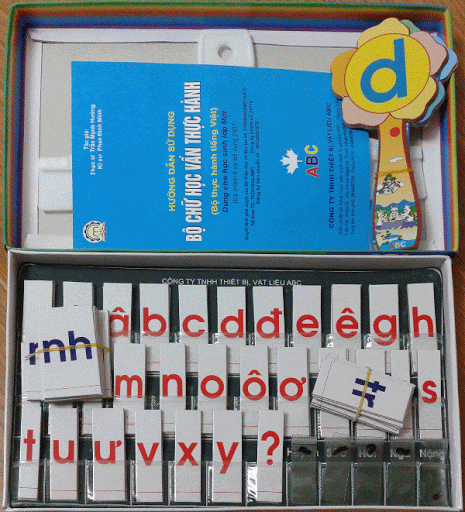 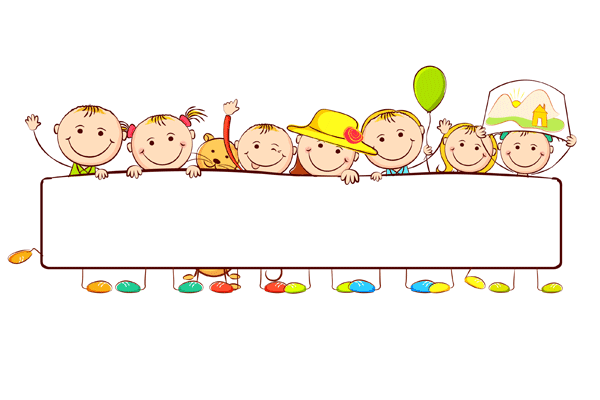 THƯ GIÃN
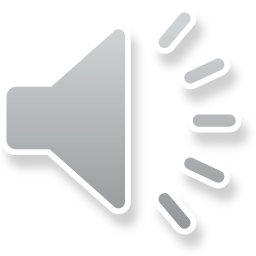 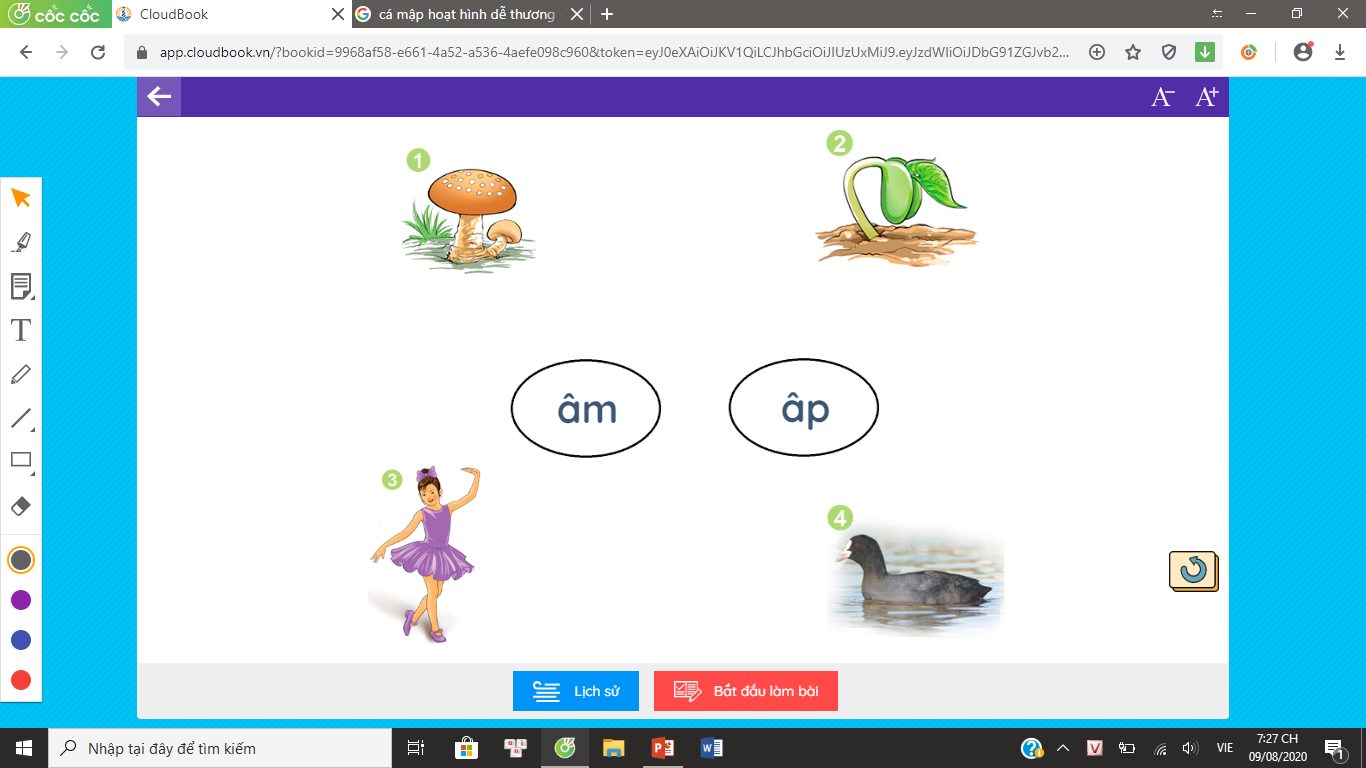 âm
âp
nấm
âm
mầm
âm
âp
tập múa
âm
âm
sâm cầm
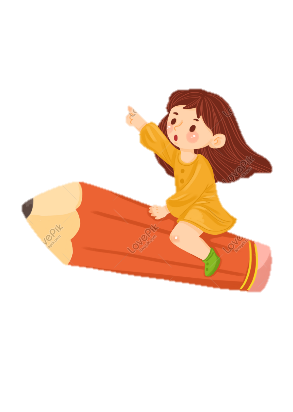 Ghép đúng
đầm
nập
đập
cá
tấp
lúa
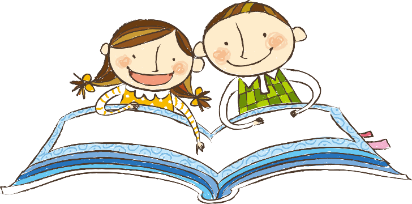 Tập đọc
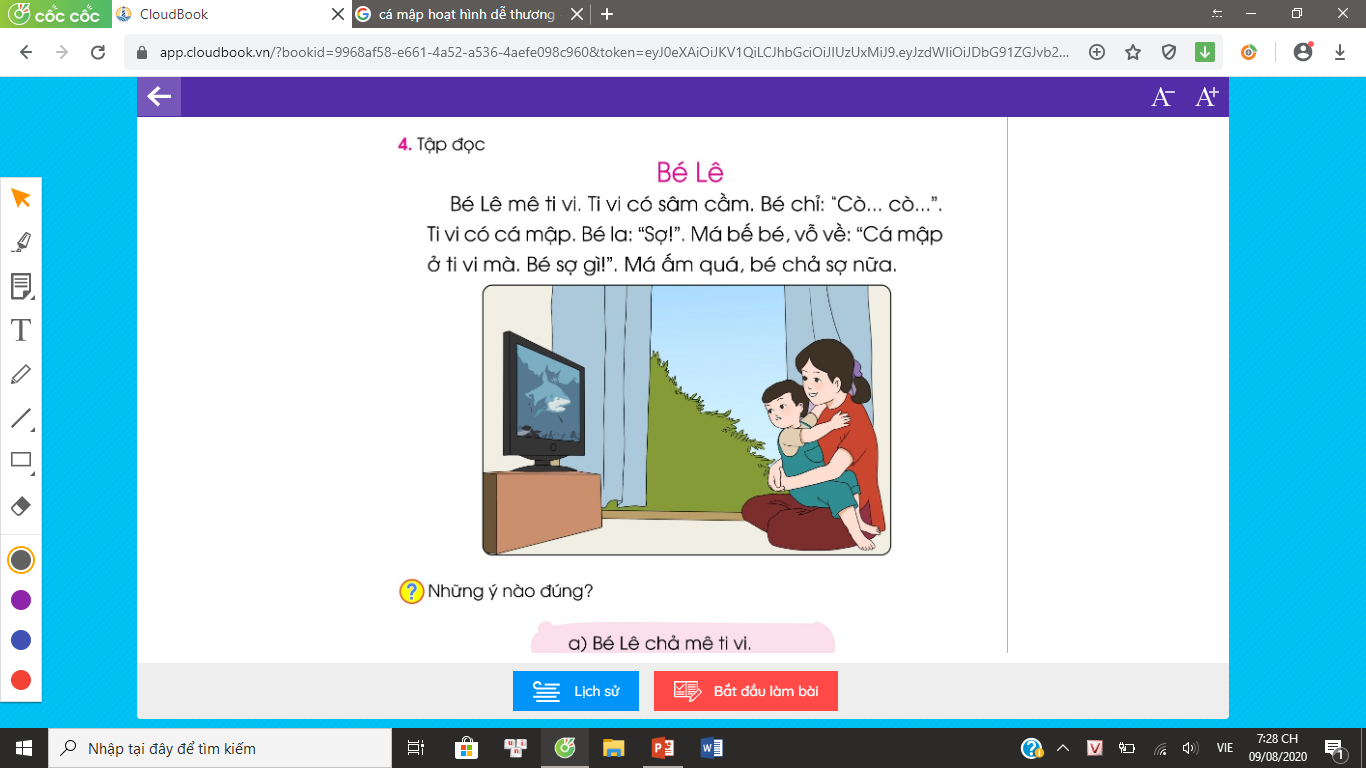 BÐ Lª
s©m
BÐ Lª mª ti vi. Ti vi cã s©m cÇm. BÐ chØ :“Cß...Cß ”..Ti vi cã c¸ mËp.BÐ la:“Sî! ”. M¸ bÕ bÐ vç vÒ :“C¸ mËp ë ti vi  mµ ”.M¸ Êm qu¸. BÐ ch¶ sî n÷a.
cÇm
mËp
mËp
Êm
Chọn ý đúng
a) Bé Lê chả mê ti vi.
b) Bé Lê sợ cá mập.
c) Có má, bé Lê chả sợ nữa.
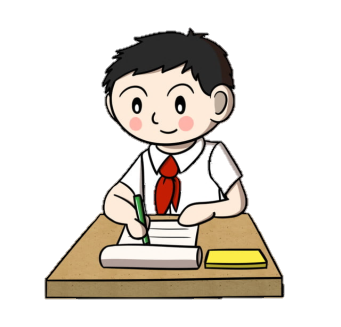 Tập viết
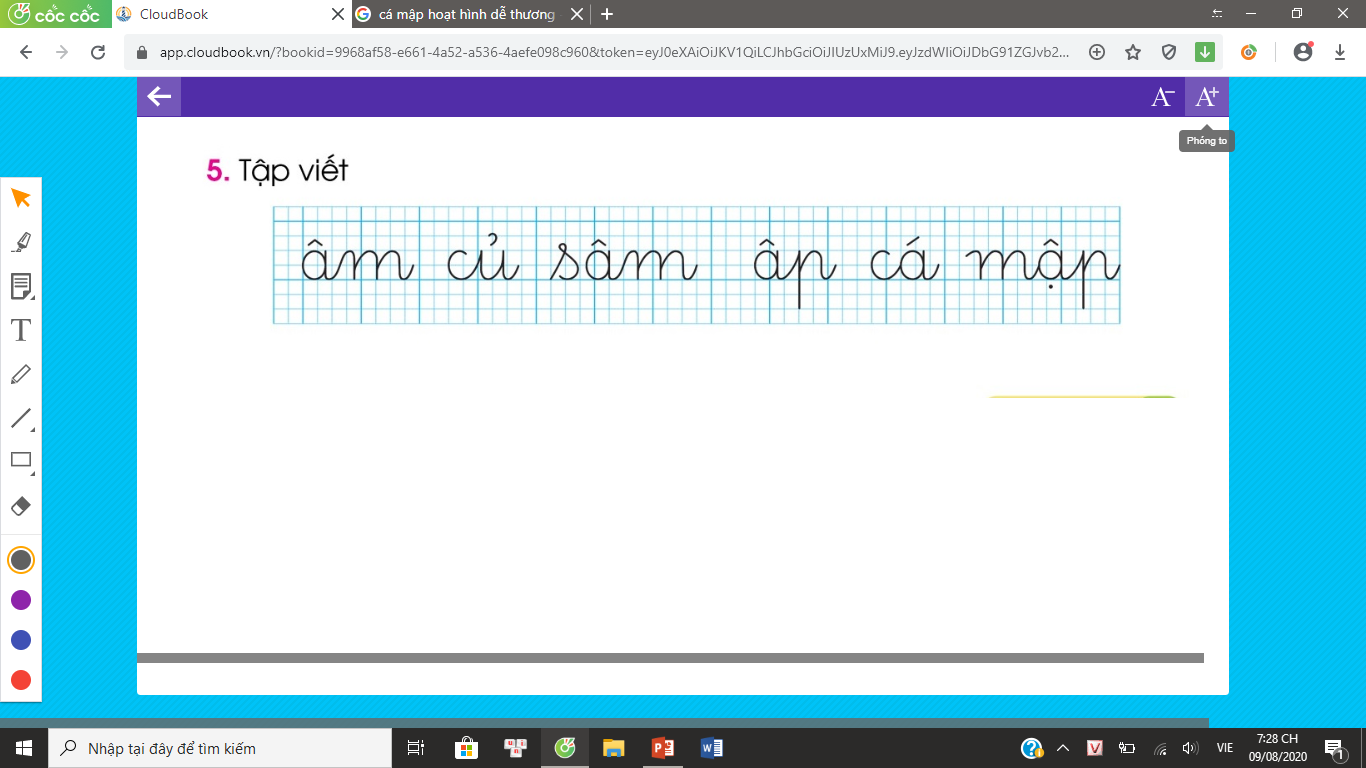